Земельный участок по адресу: г. Пермь, Дзержинский район, ул. 3-я Водопроводная
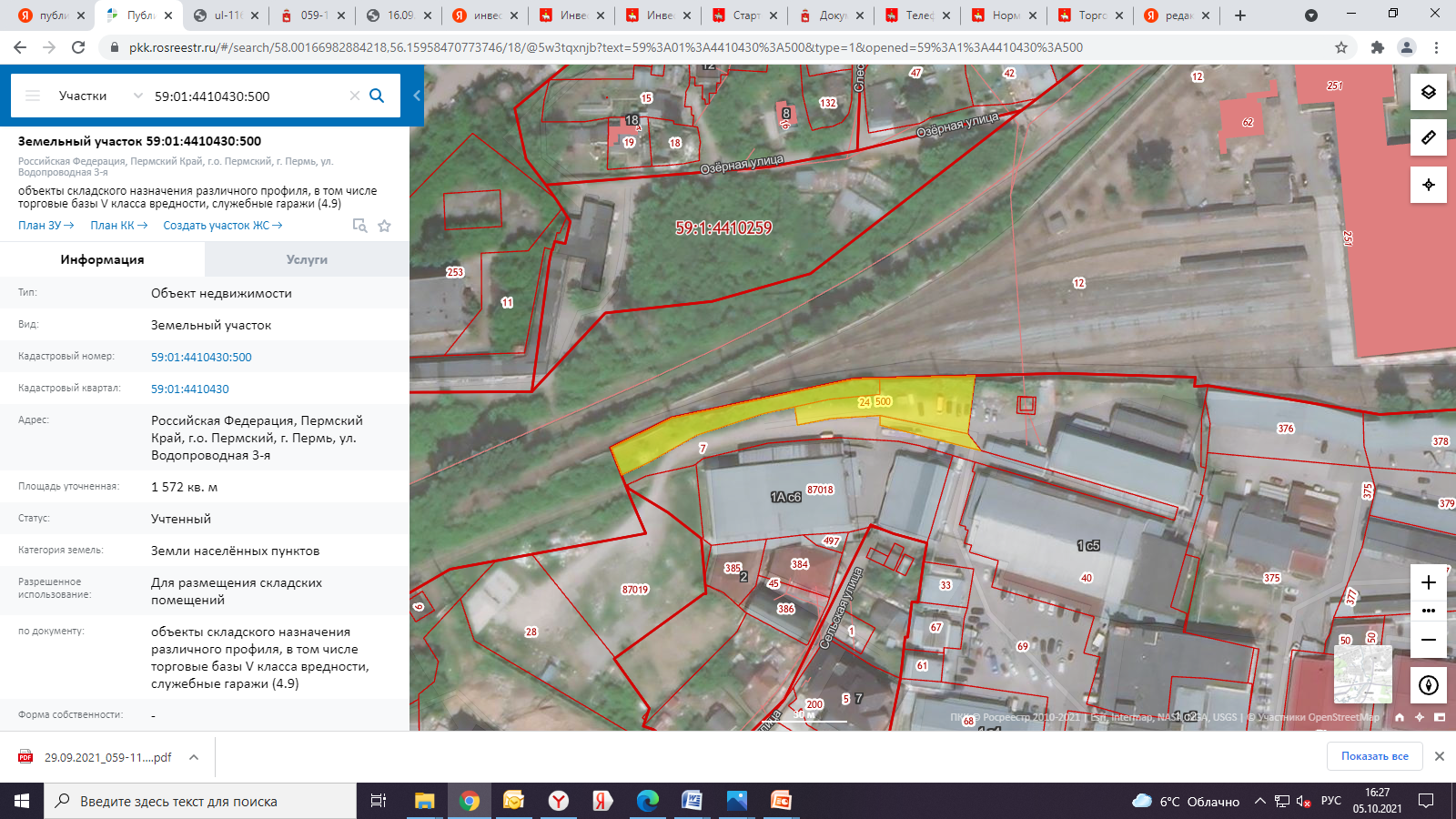 Кадастровый номер участка – 59:01:4410430:500
Площадь земельного участка – 1 572 кв.м.
Форма собственности – государственная собственность не разграничена;
Градостроительный регламент – зона обслуживания промышленности, торговли, складирования и мелкого производства (Ц-6);
Вид разрешенного использования – для размещения временных гаражей, стоянок для хранения служебного автотранспорта, разрешенное использование земельного участка – объекты складского назначения различного профиля, в том числе торговые базы V класса вредности, служебные гаражи (4.9), для размещения складских помещений.;  
 Транспортная доступность – остановка общественного транспорта «Ж/Д Больница» - 700м, №№ автобусов 14, 47, 54, 64, 67, 74